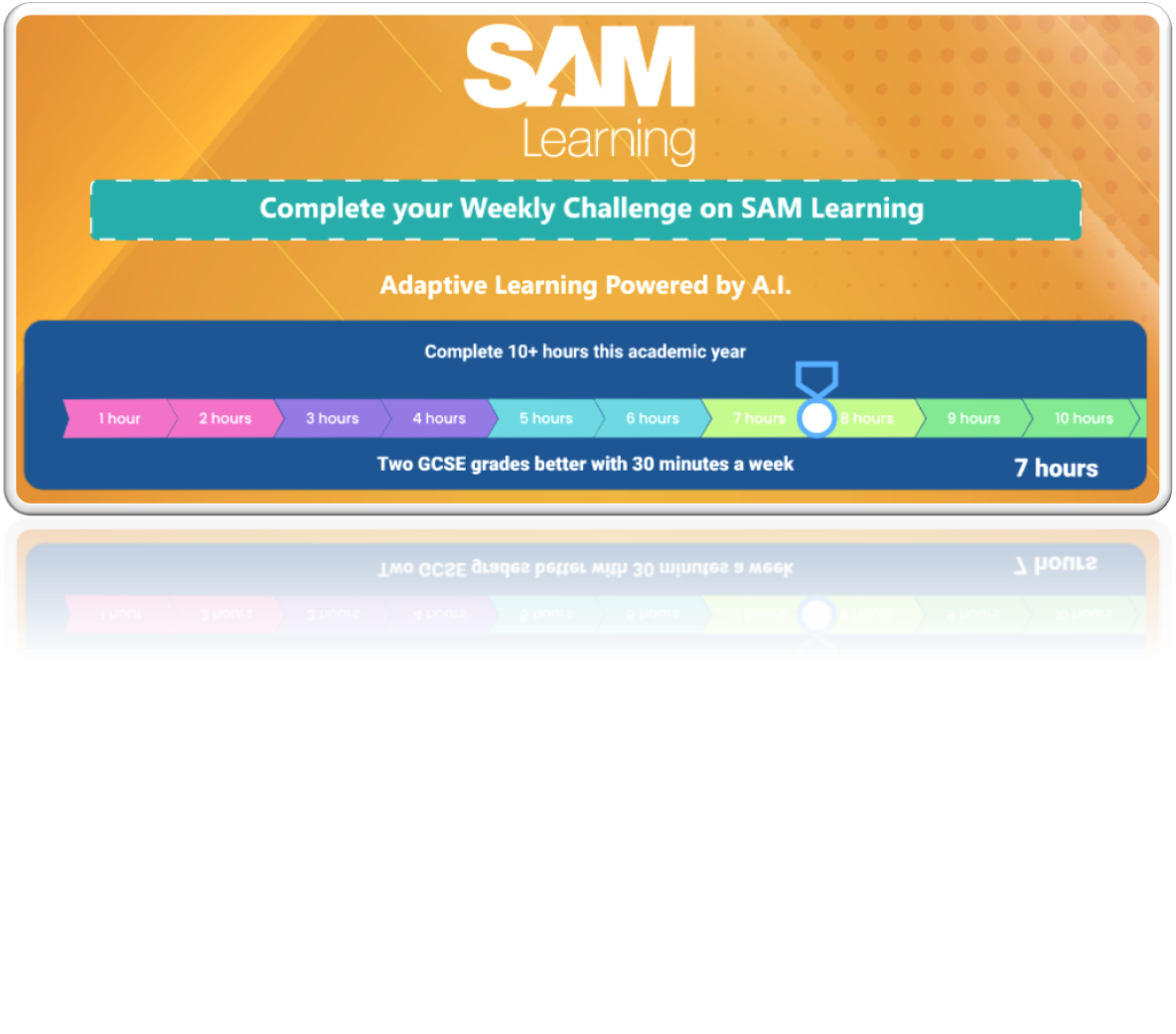 Adaptive Learning powered by A.I.Introduction for Learners
See also our 6 minute Assembly Video.
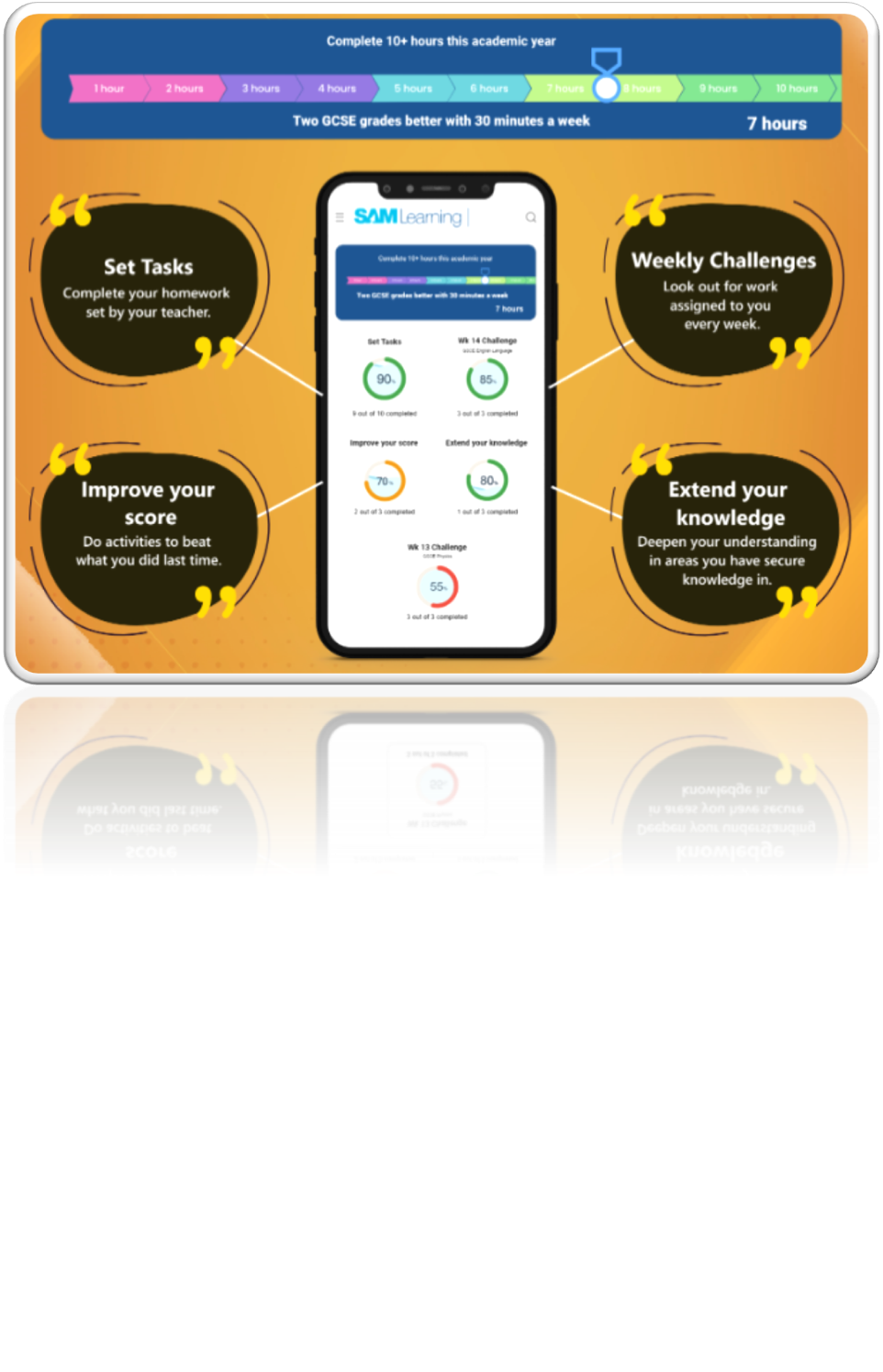 A.I. sets Weekly Challenges to improve your grades.

A.I. guides you to fill any learning gaps you have

A.I. guides you to extend your knowledge where you are secure in your learning

guiding you to success.
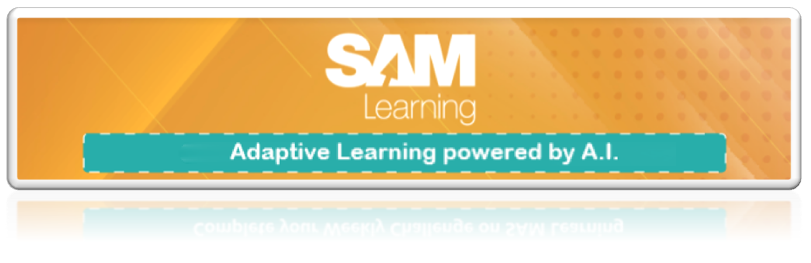 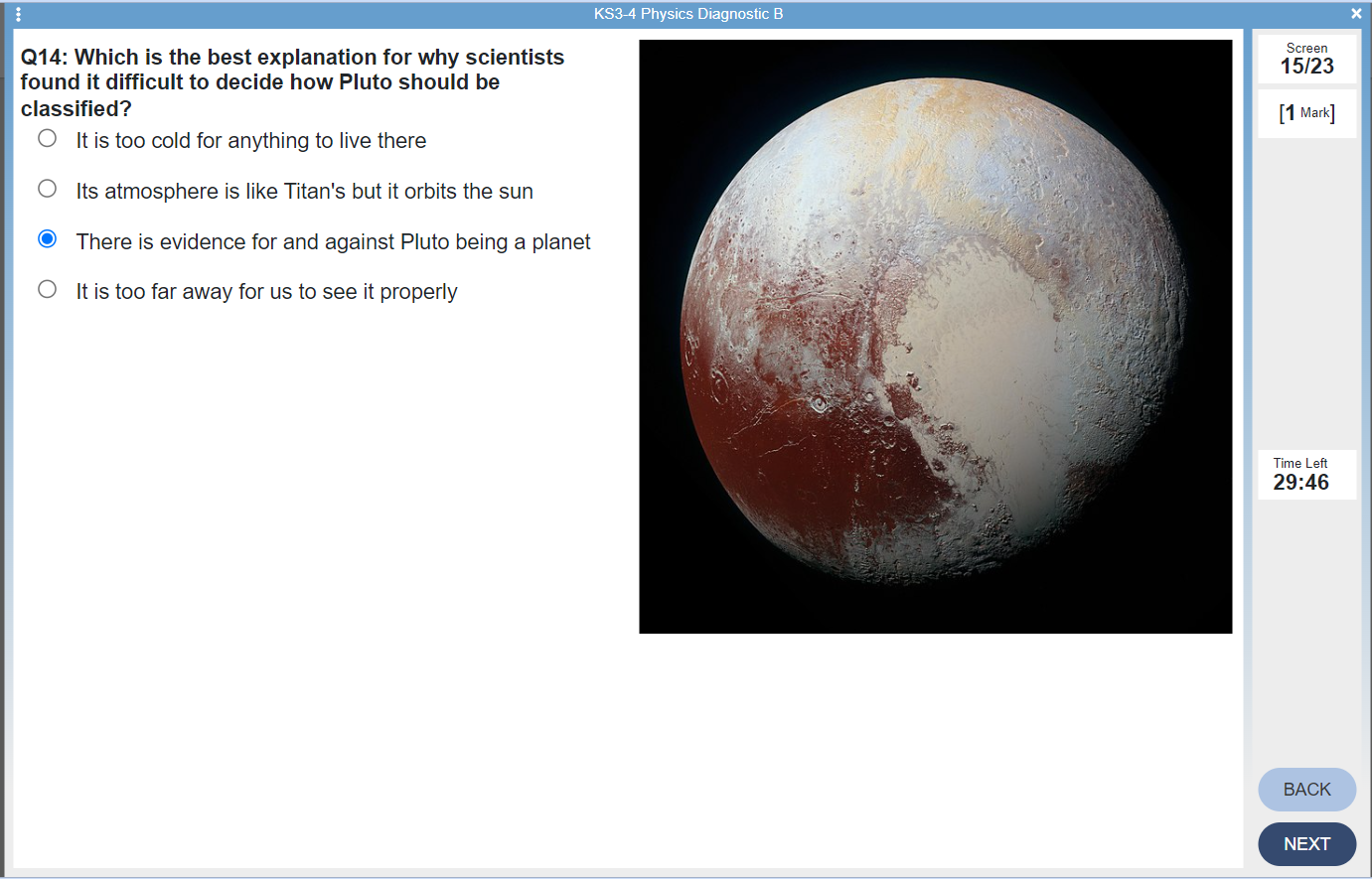 Access over 10,000 online activities - across all subjects(and linked to your exam boards)
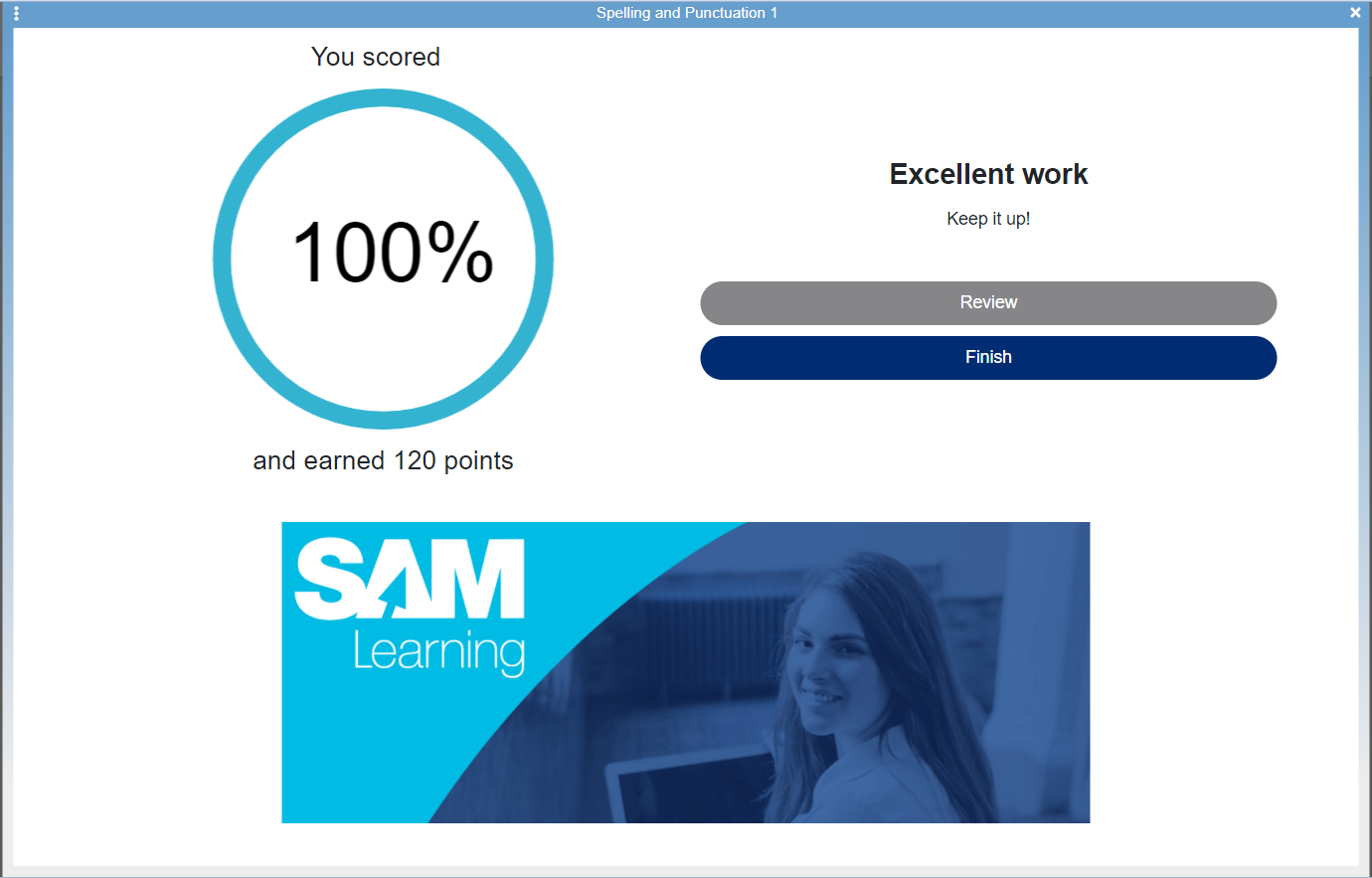 Revise Activities: 10 – 15 minute activities to review knowledge and understanding.
Test Activities: Write your answers and use mark-schemes to self-check answers.
Exam Papers: Timed activities with a mixture of question styles.

Exam Essentials: focus your revision for Core Subjects.
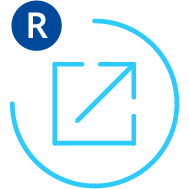 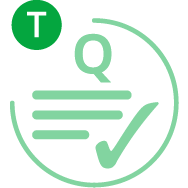 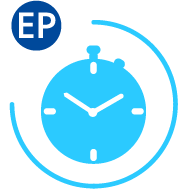 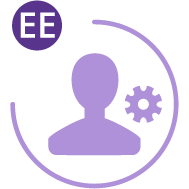 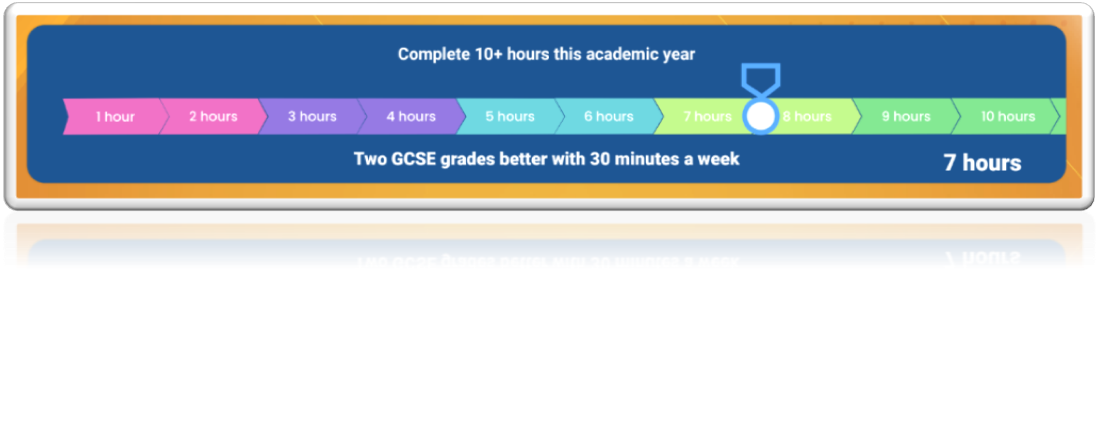 Research has shown that using students achieve Two GCSE grades better with 30 minutes a week on Sam Learning
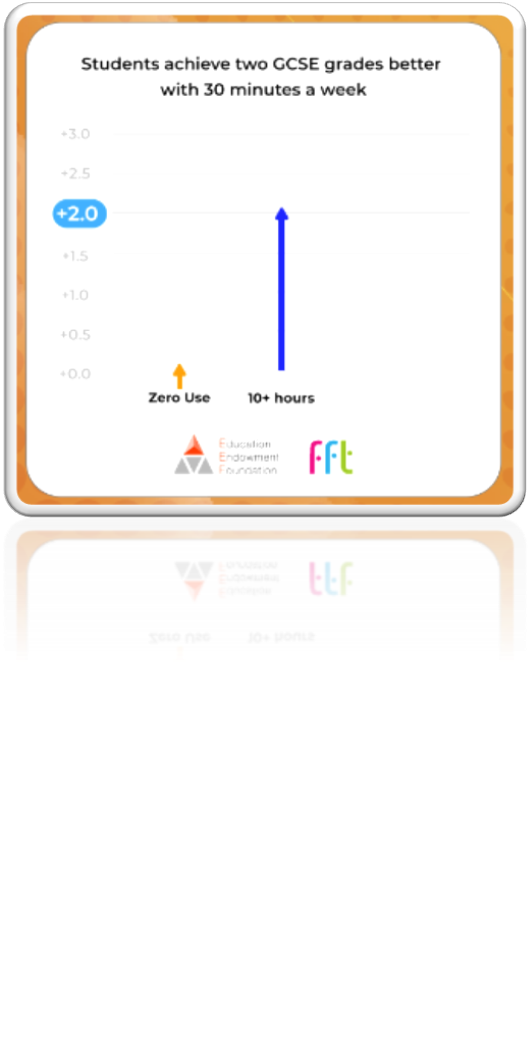 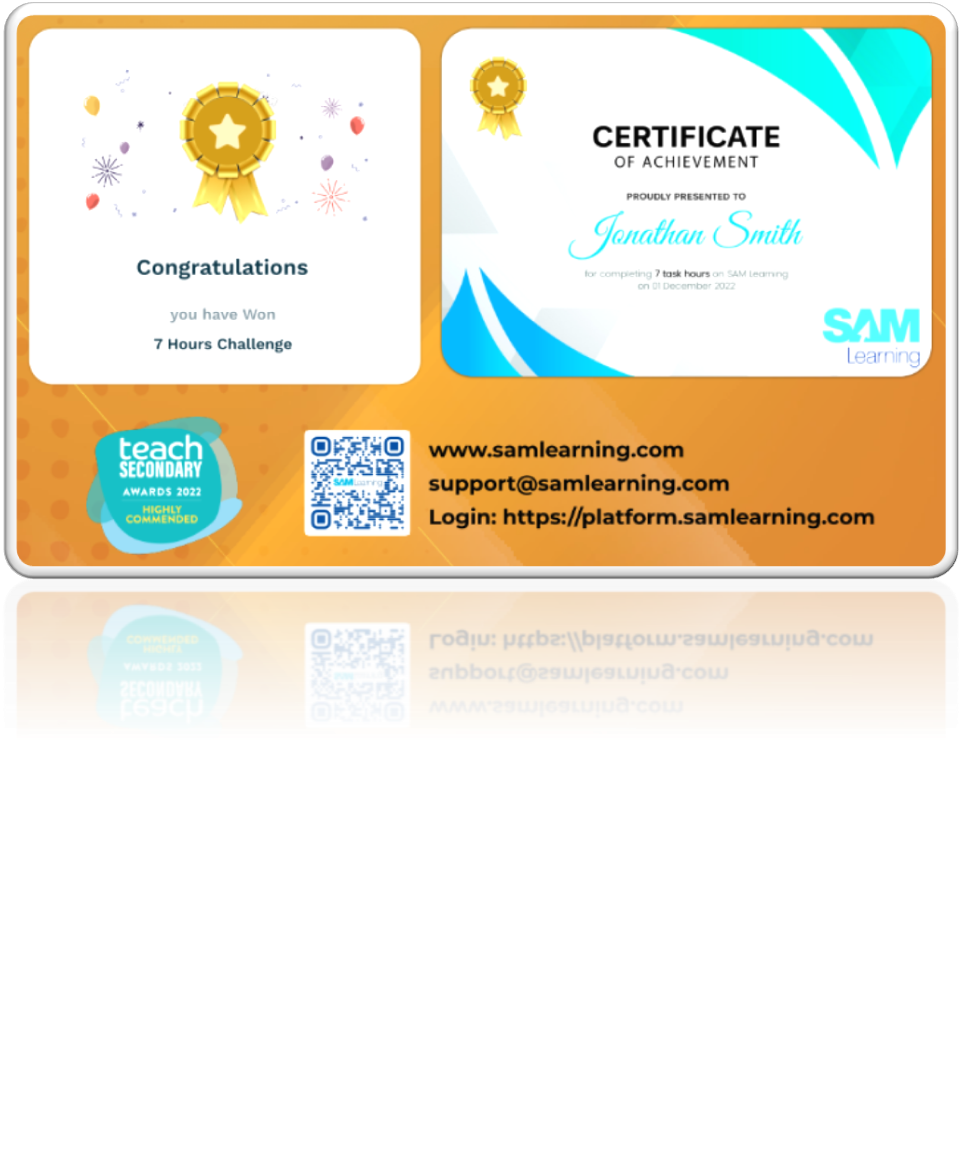 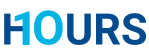 Earn rewards, certificates and prizes, share on social media
In KS3 - tavel SAM World, complete games and challenge your buddies!
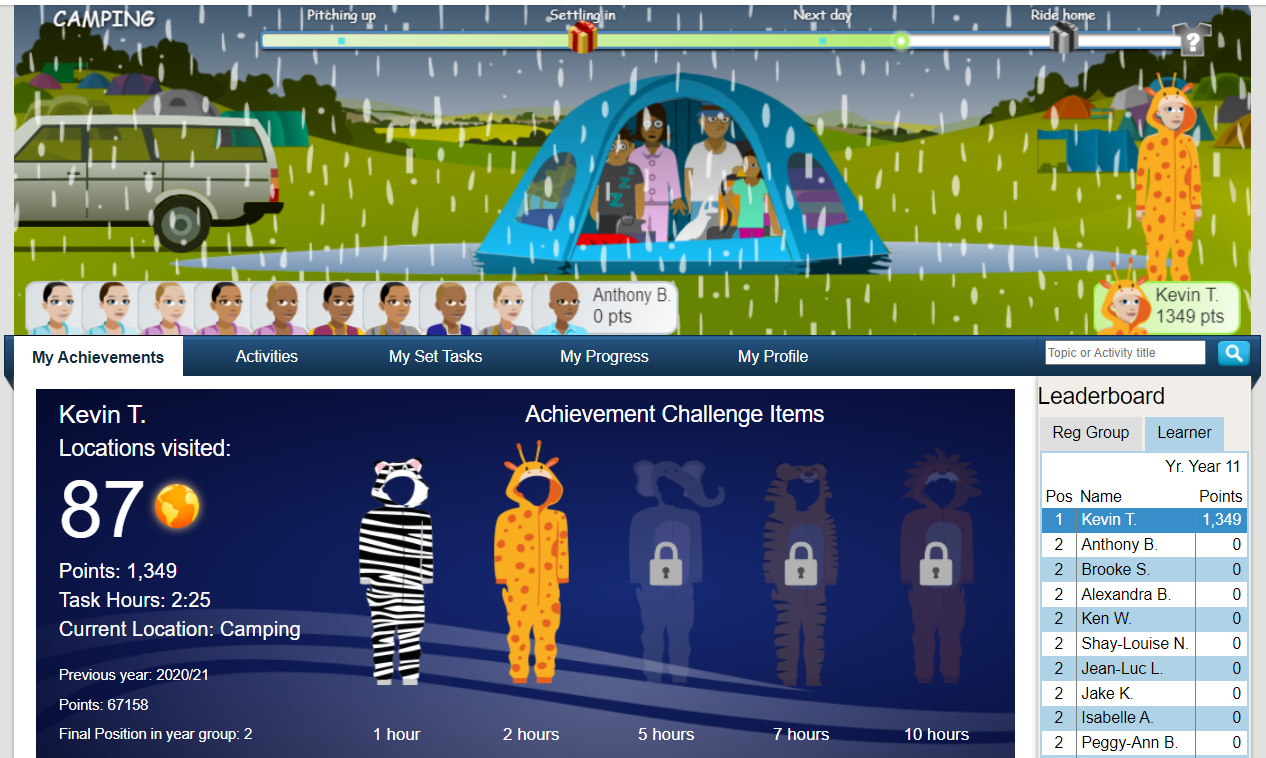 Set up your avatar.
Earn points to Travel SAMWorld and equip your avatar.
Challenge your friends to beat you on activities.
Compete on the Leaderboard.
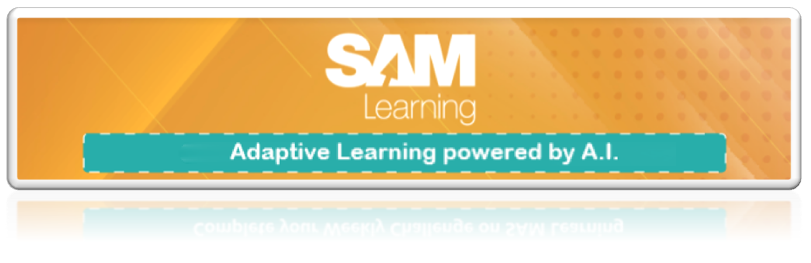 In KS4 - memes, stress busting captions, motivational messages, instant feedback and challenge your buddies!
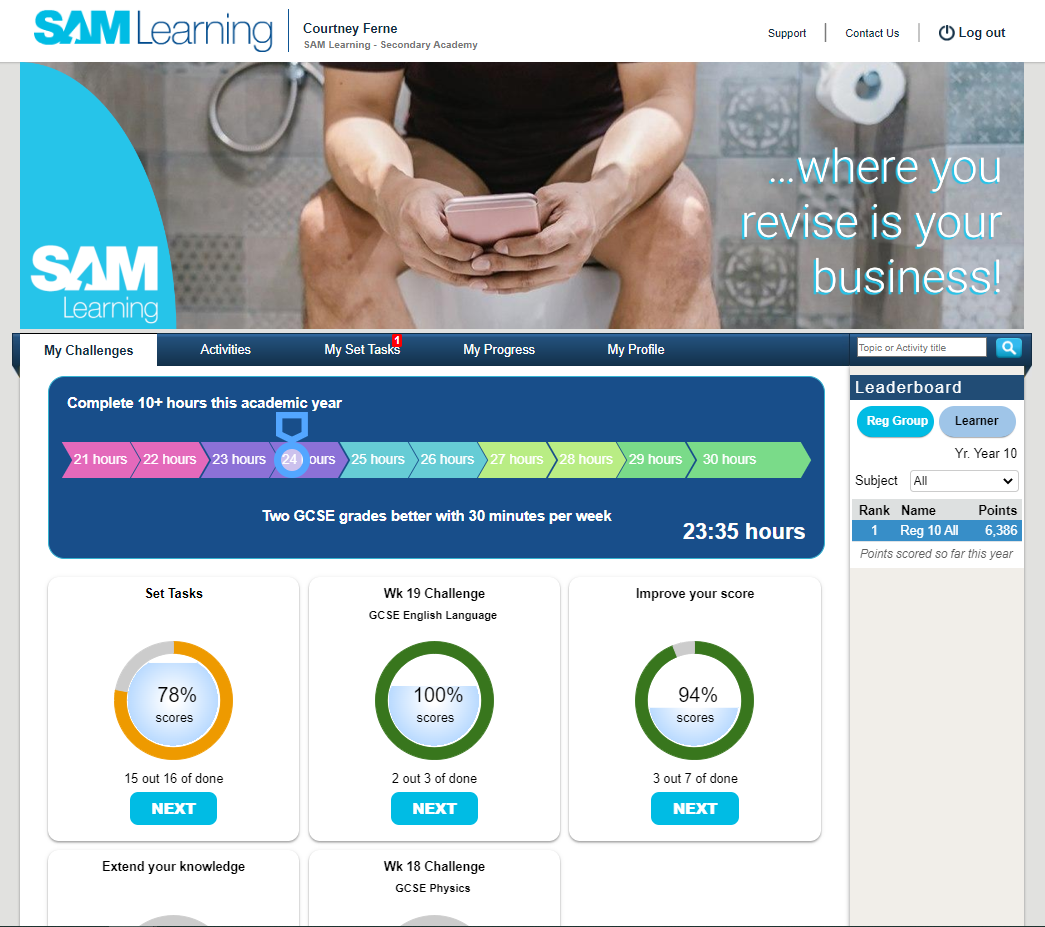 KS4 interface
Images and messages to lower stress and help you think positively
Challenge your friends to beat you on activities.
Compete on the Leaderboard.
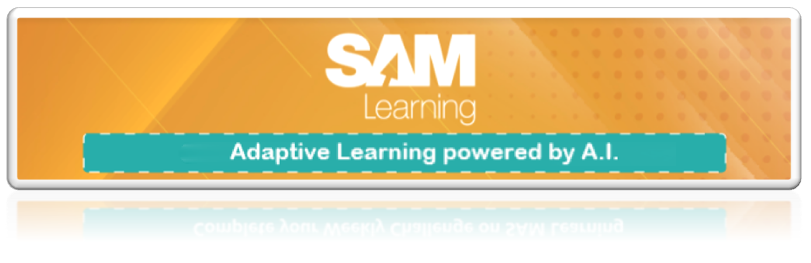 Go to: https://platform.samlearning.com/
(a link for this is on our school website)
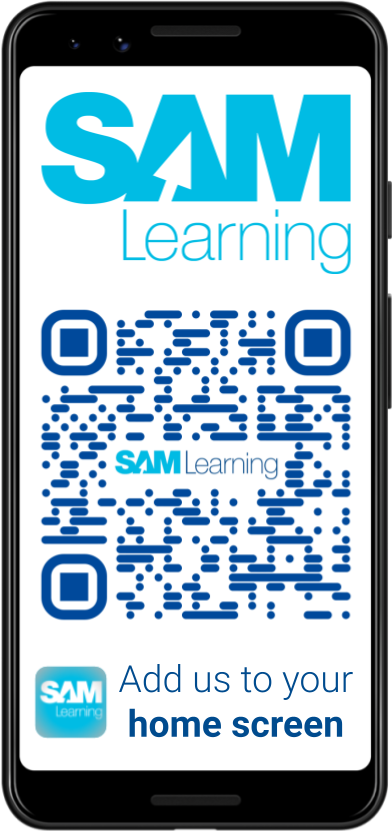 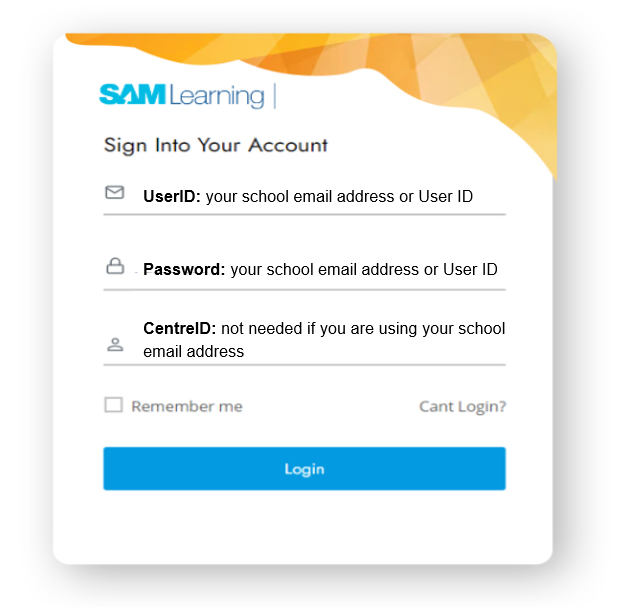 Two GCSE grades better with 30 minutes a week